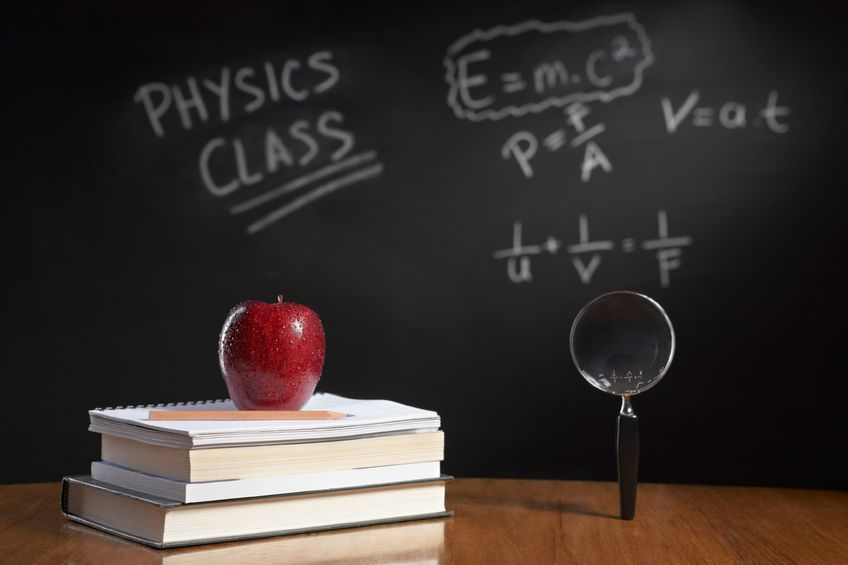 PHYSICS – MAGNETIC FIELDS
LEARNING OBJECTIVES
Magnetic fields
Magnetic fields
Iron filings sprinkled around a magnet
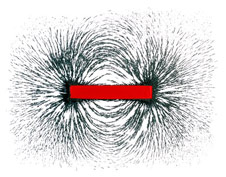 Magnetic field lines around the magnet
Magnetic fields
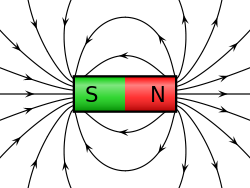 Iron filings sprinkled around a magnet
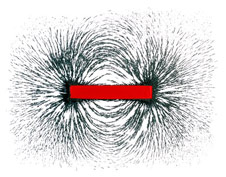 Field lines run from the north pole (N) to the south pole (S).  The magnetic field is strongest where the field lines are closer together.
Magnetic field lines around the magnet
Magnetic fields
Using a plotting compass to find the field lines.
N
S
Magnetic fields
Using a plotting compass to find the field lines.
N
S
Magnetic fields
Using a plotting compass to find the field lines.
N
S
Magnetic fields
Using a plotting compass to find the field lines.
N
S
Magnetic fields
Using a plotting compass to find the field lines.
N
S
Magnetic fields
Using a plotting compass to find the field lines.
N
S
Magnetic fields
Using a plotting compass to find the field lines.
.
.
.
N
S
.
Magnetic fields
Using a plotting compass to find the field lines.
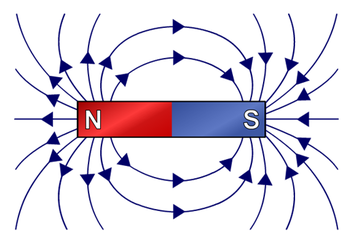 http://www.physbot.co.uk/magnetic-fields-and-induction.html
Magnetic fields
Interactions between magentic fields
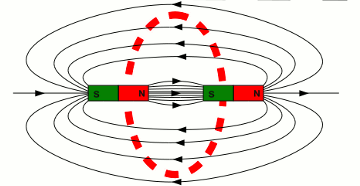 When unlike poles are placed near each other, their magnetic fields combine to produce a single field of almost uniform strength.
http://www.homofaciens.de/technics-magnetic-field-energy_en_navion.htm
Magnetic fields
Interactions between magentic fields
Neutral point
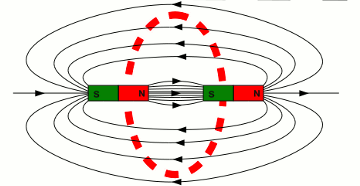 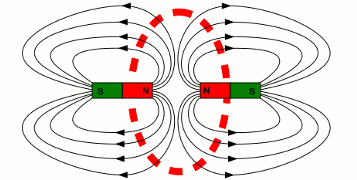 When unlike poles are placed near each other, their magnetic fields combine to produce a single field of almost uniform strength.
When like poles are placed near each other, their magnetic fields cancel each other, and there is a neutral point where the combined field strength is zero.
http://www.homofaciens.de/technics-magnetic-field-energy_en_navion.htm
The Earth’s magnetic field
The Earth’s magnetic field is like that around a very large, but very weak, bar magnet.
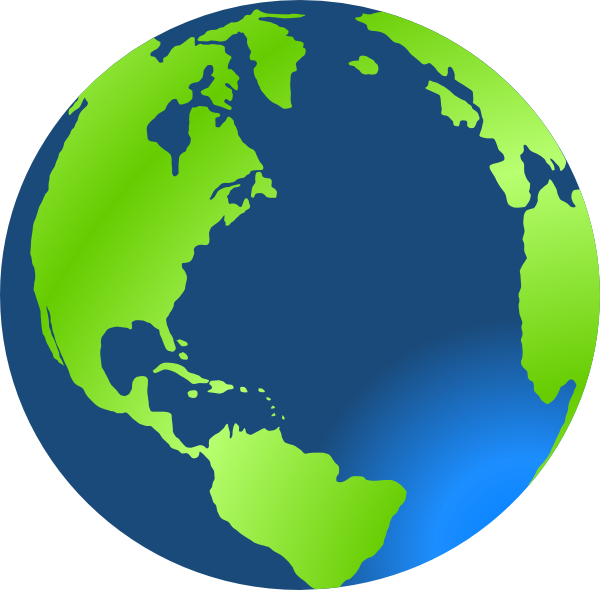 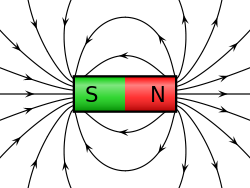 The Earth’s magnetic field
The Earth’s magnetic field is like that around a very large, but very weak, bar magnet.
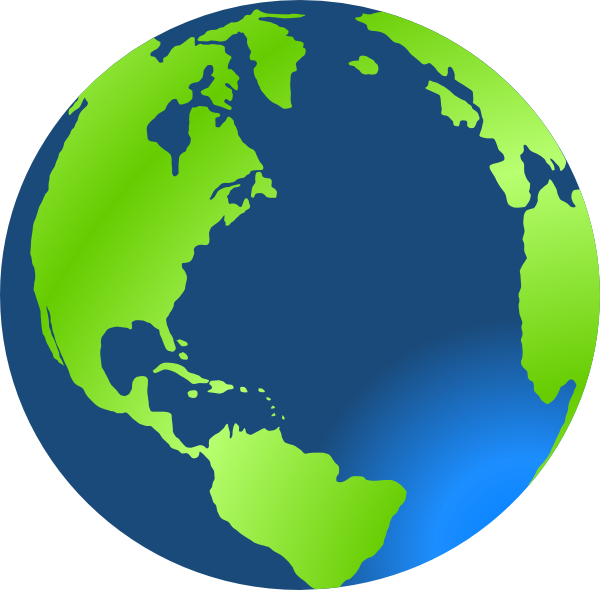 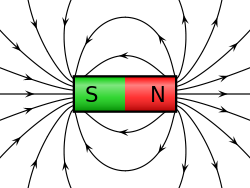 A compass ‘north’ end points north.  But a north pole is always attracted to a south pole, so the Earth’s magnetic south pole must actually be in the north.
The Earth’s magnetic field
The Earth’s magnetic field is like that around a very large, but very weak, bar magnet.
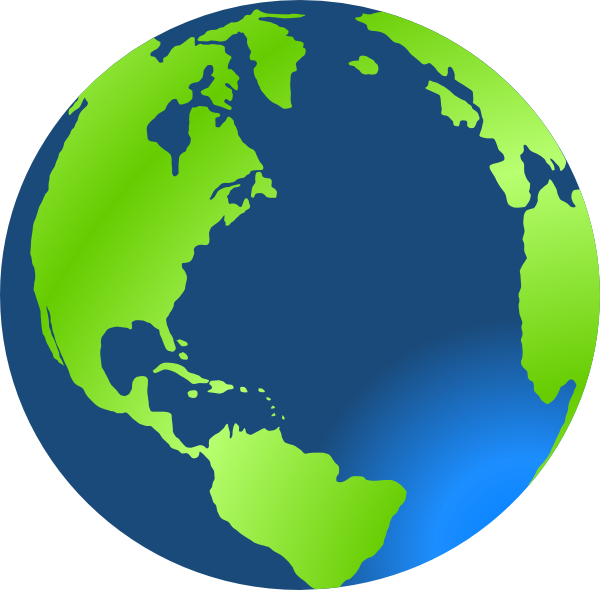 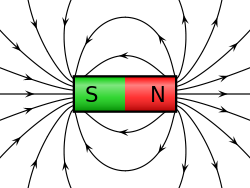 A compass ‘north’ end points north.  But a north pole is always attracted to a south pole, so the Earth’s magnetic south pole must actually be in the north.
The Earth’s magnetic north is actually over 1200km away from the true geographic north pole.
The Earth’s magnetic field
Over a period of time the Earth’s magnetic pole will ‘flip’.
The Earth’s magnetic field is like that around a very large, but very weak, bar magnet.
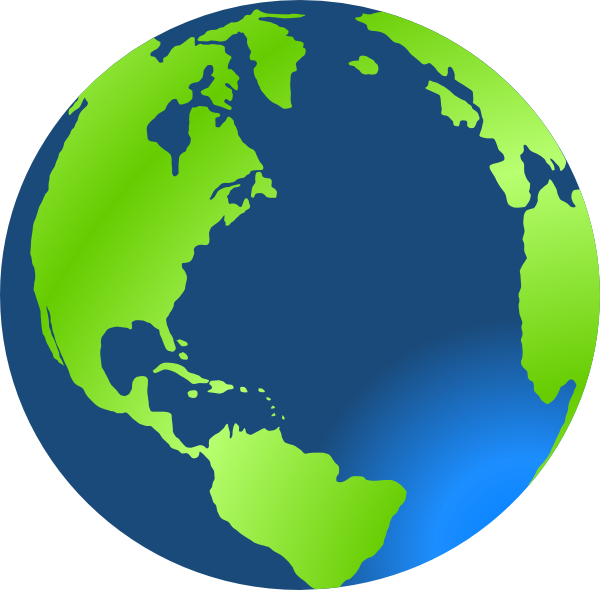 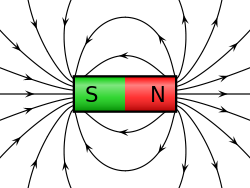 A compass ‘north’ end points north.  But a north pole is always attracted to a south pole, so the Earth’s magnetic south pole must actually be in the north.
The Earth’s magnetic north is actually over 1200km away from the true geographic north pole.
The Earth’s magnetic field
Over a period of time the Earth’s magnetic pole will ‘flip’.
The Earth’s magnetic field is like that around a very large, but very weak, bar magnet.
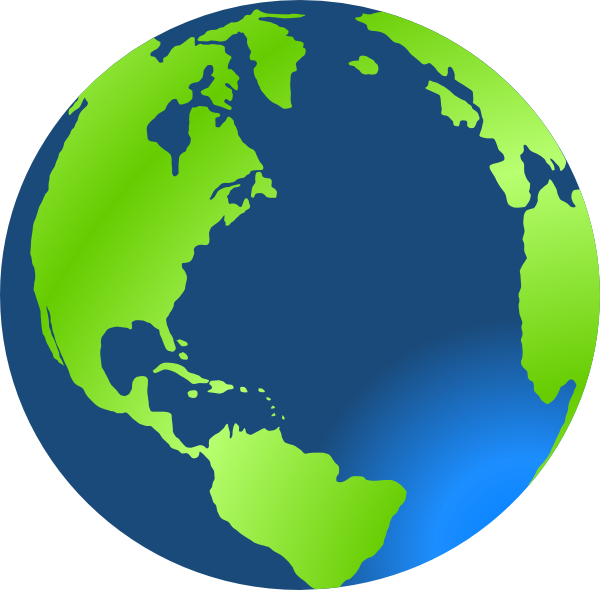 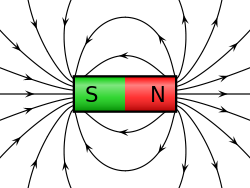 A compass ‘north’ end points north.  But a north pole is always attracted to a south pole, so the Earth’s magnetic south pole must actually be in the north.
The Earth’s magnetic north is actually over 1200km away from the true geographic north pole.
In the last 10 million years, there have been, on average,  4 or 5 ‘flips’ per million years.
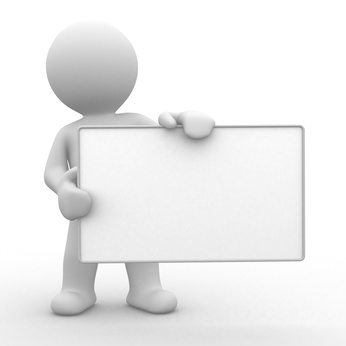 Electromagnets
Distinguish between the design and use of permanent magnets and electromagnets
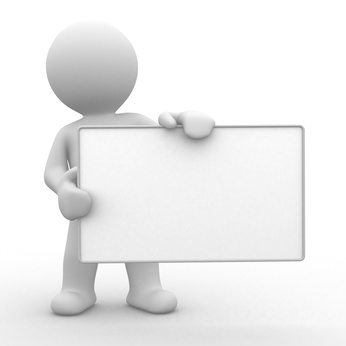 Electromagnets
Distinguish between the design and use of permanent magnets and electromagnets
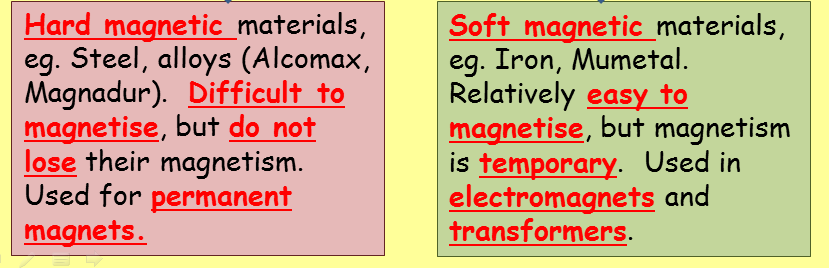 Unlike bar magnets, which are permanent magnets, the magnetism of electromagnets can be turned on and off.
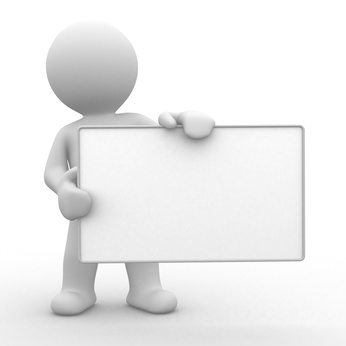 Electromagnets
Distinguish between the design and use of permanent magnets and electromagnets
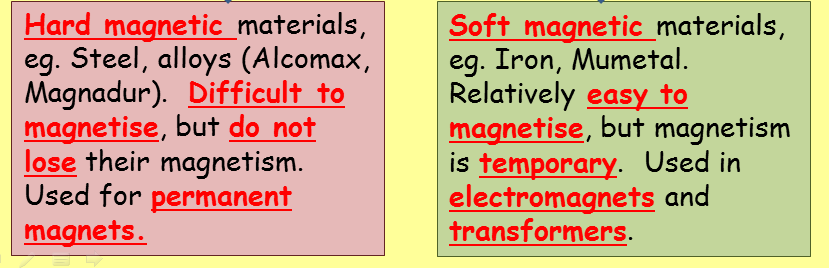 Unlike bar magnets, which are permanent magnets, the magnetism of electromagnets can be turned on and off.
Permanent magnet uses:
Needles of compasses.
Fridge door seals, holding the doors closed.
Loudspeakers and microphones.
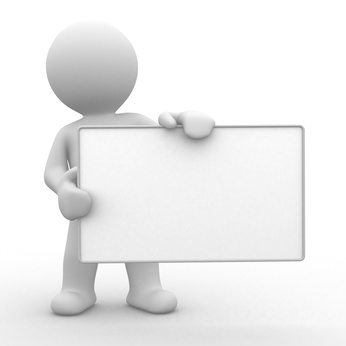 Electromagnets
Distinguish between the design and use of permanent magnets and electromagnets
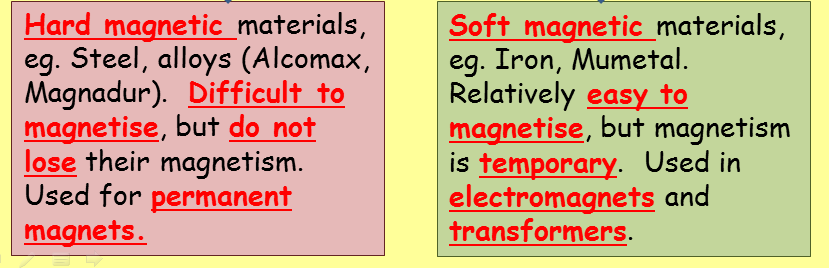 switch
battery
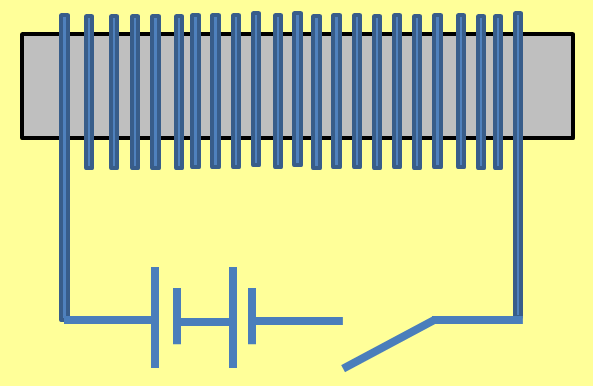 Unlike bar magnets, which are permanent magnets, the magnetism of electromagnets can be turned on and off.
coil
Soft iron core
Permanent magnet uses:
Needles of compasses.
Fridge door seals, holding the doors closed.
Loudspeakers and microphones.
When a current flows through the coil it produces a magnetic field.  This field is temporary and is lost when the current is switched off.
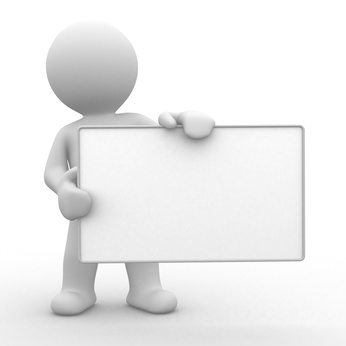 Electromagnets
Distinguish between the design and use of permanent magnets and electromagnets
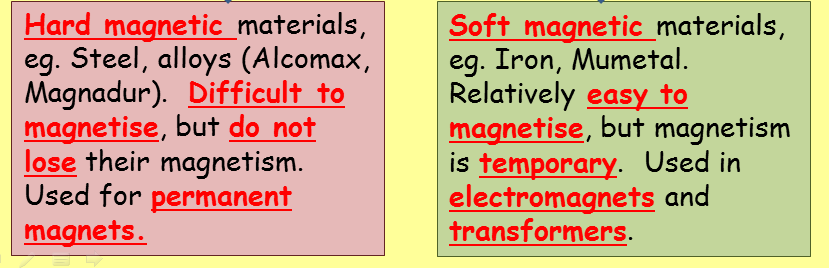 switch
battery
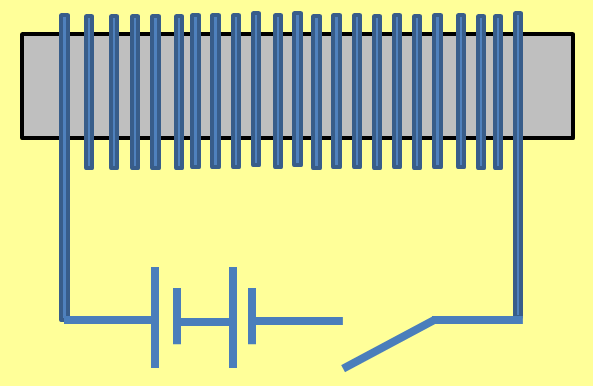 Unlike bar magnets, which are permanent magnets, the magnetism of electromagnets can be turned on and off.
coil
Soft iron core
Permanent magnet uses:
Needles of compasses.
Fridge door seals, holding the doors closed.
Loudspeakers and microphones.
When a current flows through the coil it produces a magnetic field.  This field is temporary and is lost when the current is switched off.
Strength increased by:
Increasing the current
Increasing number of turns
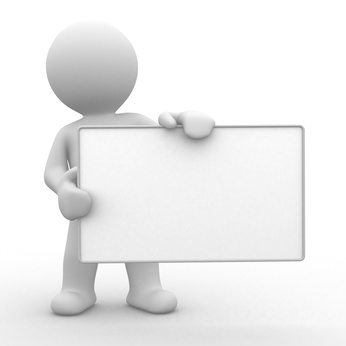 Electromagnets
Distinguish between the design and use of permanent magnets and electromagnets
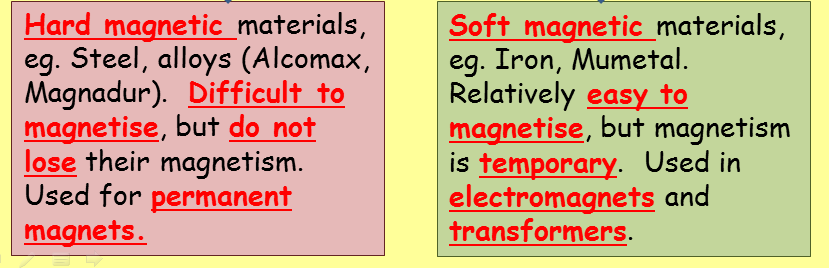 switch
battery
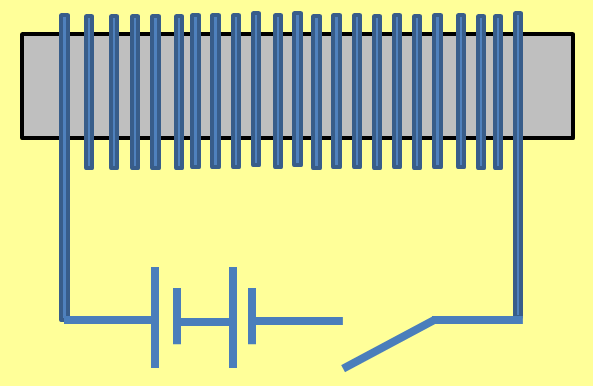 Unlike bar magnets, which are permanent magnets, the magnetism of electromagnets can be turned on and off.
coil
Soft iron core
Permanent magnet uses:
Needles of compasses.
Fridge door seals, holding the doors closed.
Loudspeakers and microphones.
When a current flows through the coil it produces a magnetic field.  This field is temporary and is lost when the current is switched off.
Strength increased by:
Increasing the current
Increasing number of turns
Uses:  scrapyard electromagnets, circuit breakers, relays, electric bells.
LEARNING OBJECTIVES
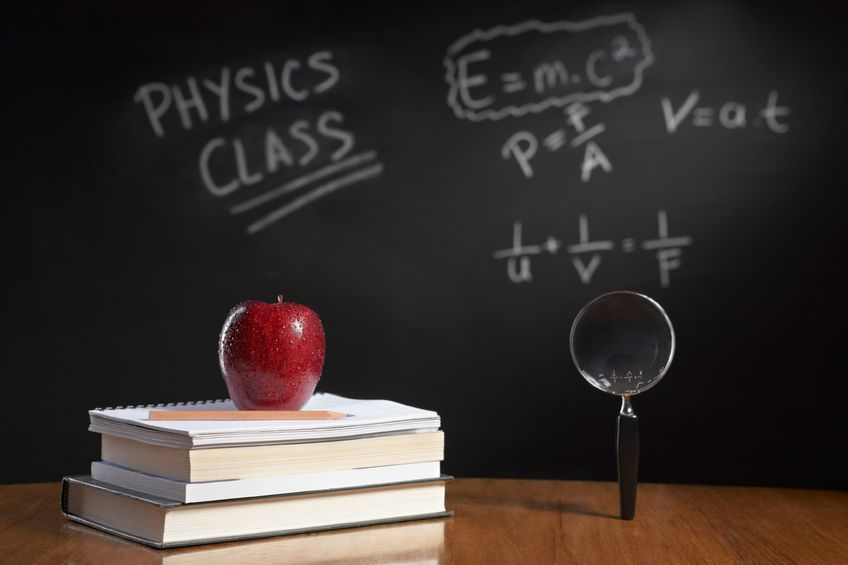 PHYSICS – MAGNETIC FIELDS